Finding Synergy in Accreditation WorkGeneral Session 3Saturday February 26, 2022 ǀ 10:30am – 12:00pm
[Speaker Notes: General Session Title: 
Finding Synergy in Accreditation Work: Collaborations that Matter & Listening Session to Collect Additional Needs from the Field.]
Questions & Suggestions
Goal for this session: To allow virtual participants an opportunity to ask any additional questions that may remain and offer suggestions for future additional professional development as it relates to accreditation work.

Process:  Please use the chat feature in our Pathable platform to submit any questions or suggestions for the panel
2
Discussion/Question Prompts
NOTE: there will be a follow up survey sent about your experience with this institute. We ask that the questions and suggestions offered be focused on accreditation content topics.
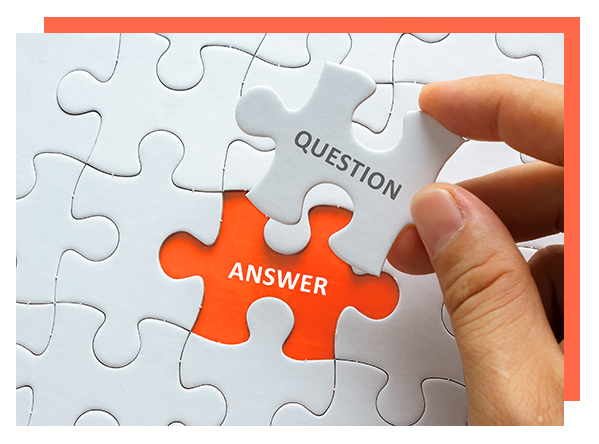 3
Question One
What questions do you still have about accreditation?
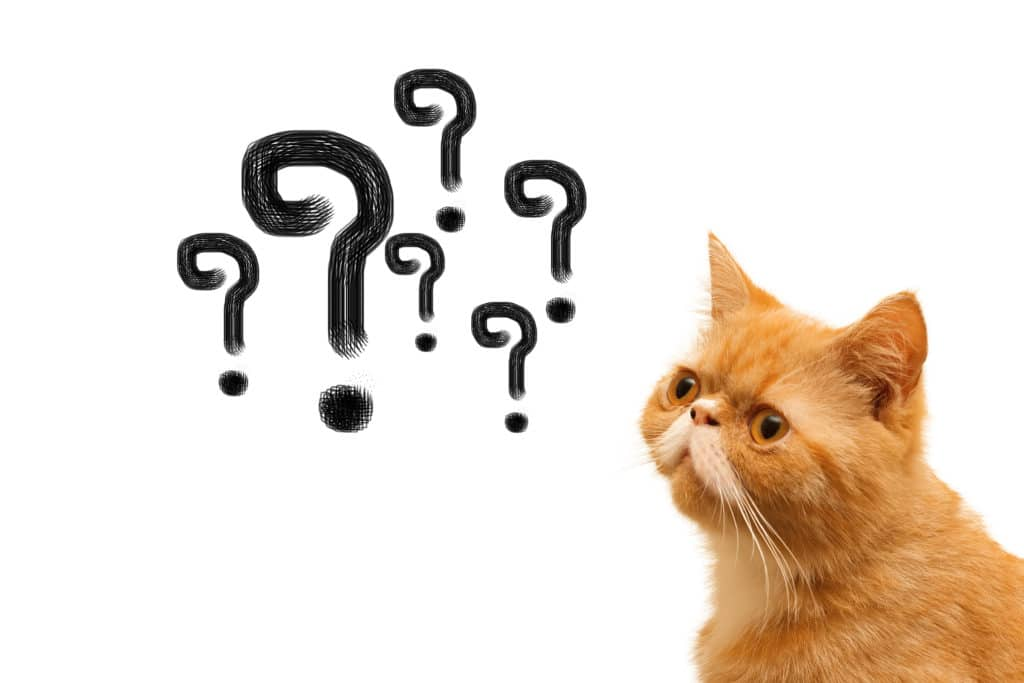 4
Question Two
What additional resources do you think you still need?
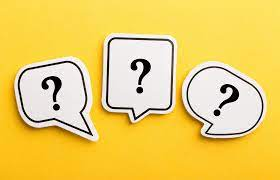 5
Question Three
What are some of the biggest “take-a-ways” you have from this institute?
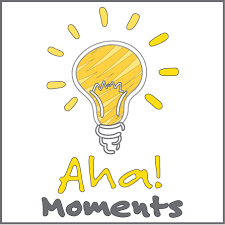 6
Question Four
What are some of your next steps to apply the knowledge you gained from our event?
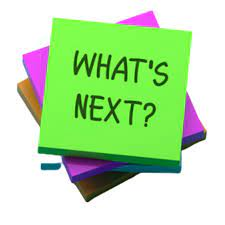 7
Question Five
Are there any session topics you would like to see during a future institute that was not available this time?
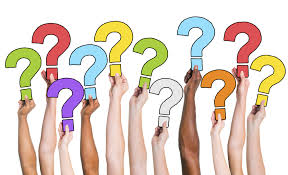 8
Final Poll
Before we conclude today, please take a moment to answer the final poll question in Pathable.
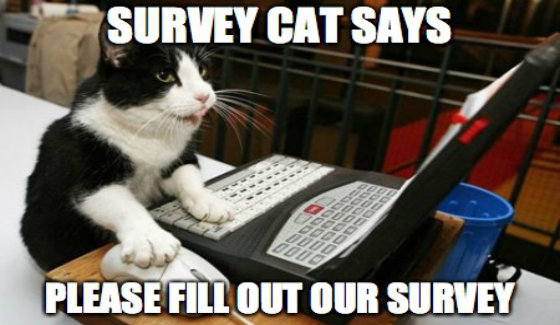 9
[Speaker Notes: For the Final General Session: Finding Synergy....
Q1: How has this institute affected your perception of accreditation?
My initial perception was favorable and remains favorable
My initial perception was lukewarm and now is more favorable
My initial perception was lukewarm and now is less favorable
My initial perception was less favorable and remains less favorable]
Closing Remarks
Dolores Davison, ASCCC President 

Christopher J. Howerton, ASCCC Accreditation Committee Chair
10
[Speaker Notes: Thank the attendees for a successful institute. 
Thank the following again:
Dr. Miles, ACCJC Interim President for her welcome yesterday
Dr. Siria Martinez, CCCCO for her keynote to start off our event
The support of the ACCJC VPs and active participation in the planning for our institute
The Accreditation Committee Members
All our presenters 
And to all our attendees. 
FINALLY, to our ASCCC Office and Events staff for their work and support.

Next Slide just some additional resources, many that were shared earlier in the institute. Also, a reminder that you’ll have access to this Pathable site for about a year where you can revisit any of the presentations]
Additional Resources
ASCCC.org
ASCCC Accreditation Resource Teams
Questions: info@asccc.org
ACCJC.org
Educational Series
Webinar Series
Past webinars are recorded
Upcoming webinars include:
Changes in Distance Education Regulations (3/15/2022 1-2pm)
The Formative Summative Peer Review Model (4/19/2022 1-2pm)
Standards Review Update (5/17/2022 1-2pm)
11
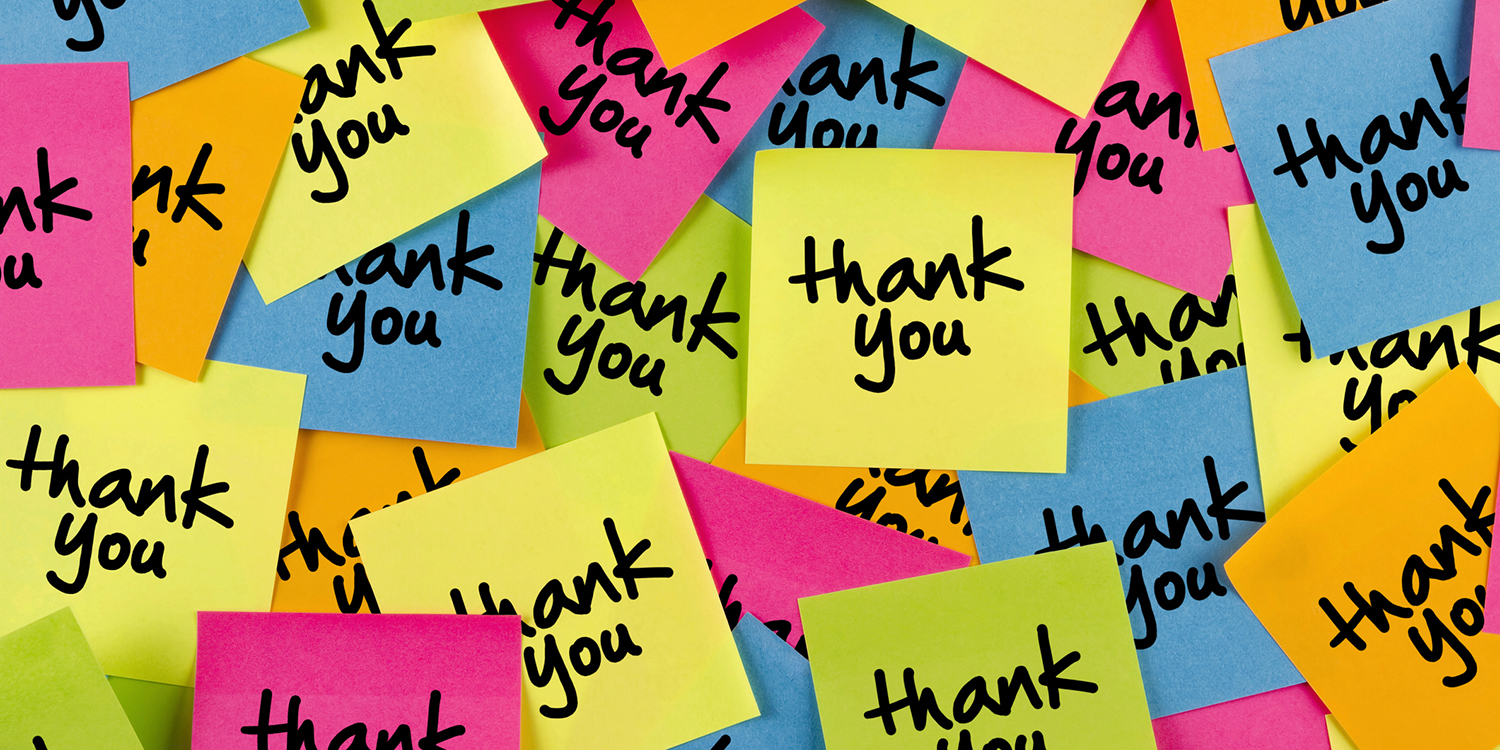 12